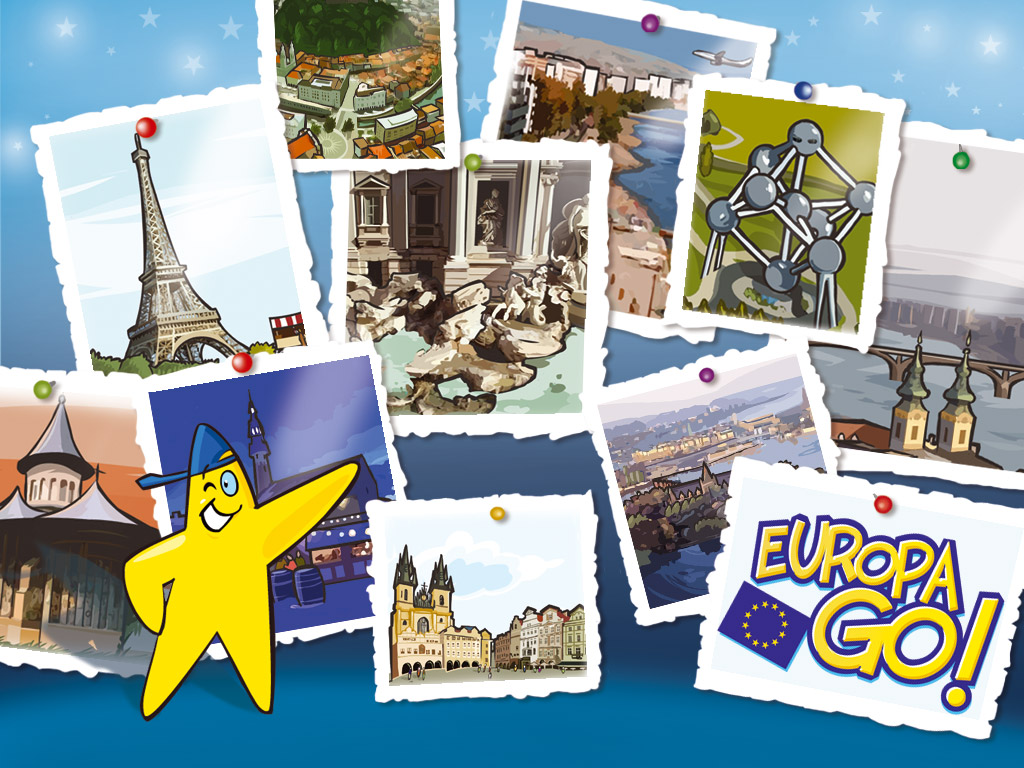 Tournament of Videorealia
Rules:
Your aim is to guess the videorealia – a thing, or a person, or a place, etc.
Every task has 3 stages
You get:
At the 1st stage – 3 points
At the 2nd stage – 2 points
At the 3rd stage – 1 point
Let’s start with some easy questions – two stages each!
Country
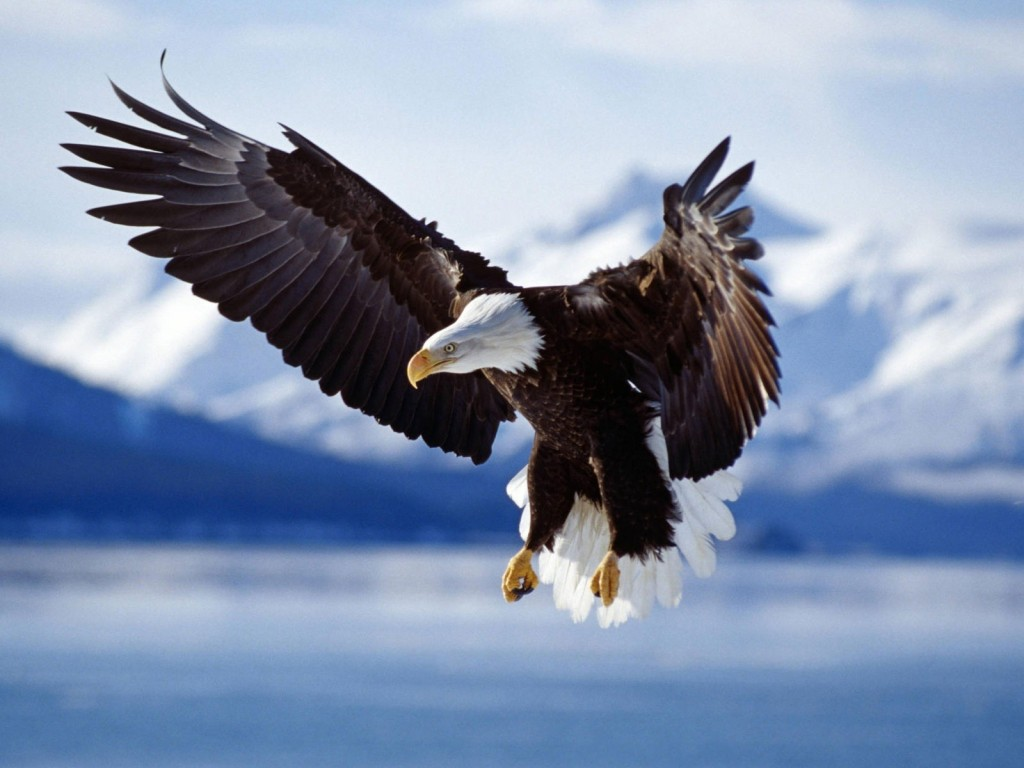 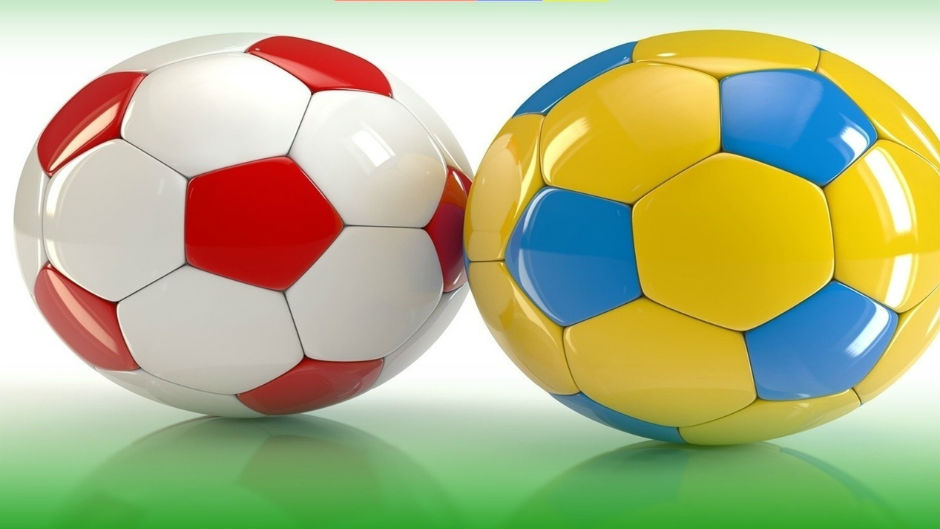 The country: Poland
Piece of music
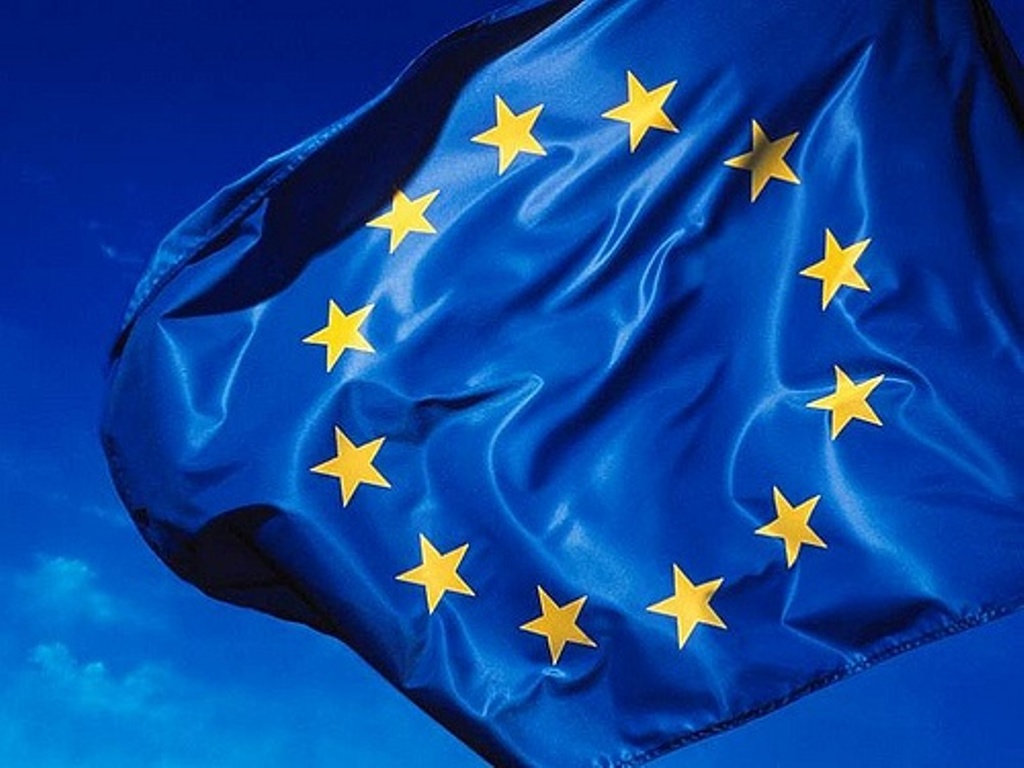 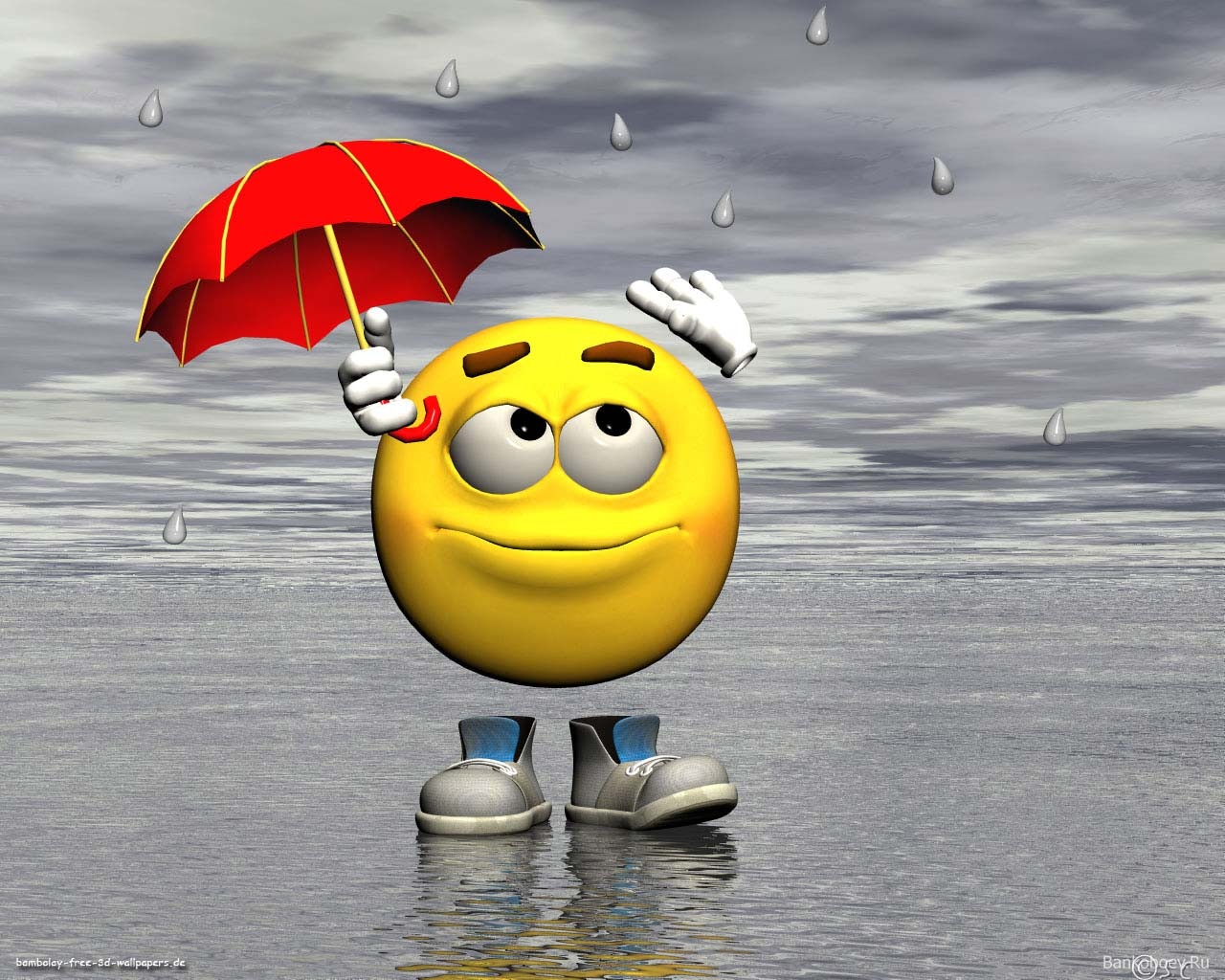 The piece of music: Ode of Joy
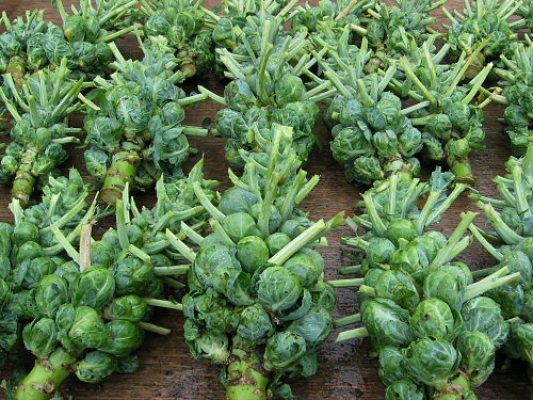 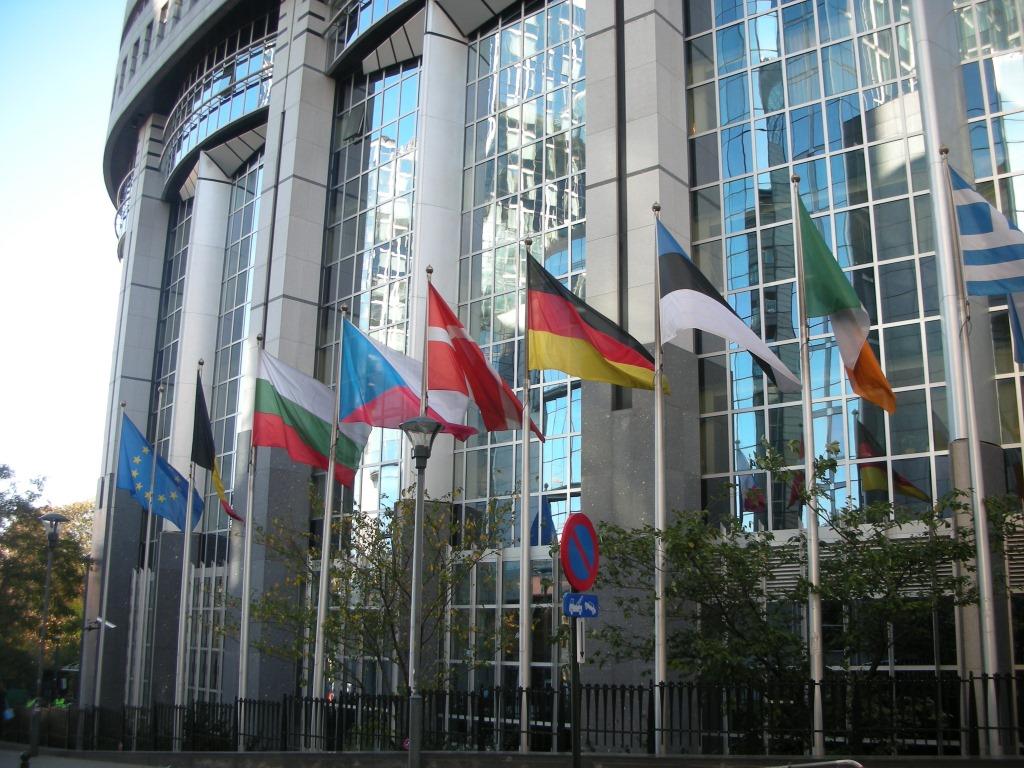 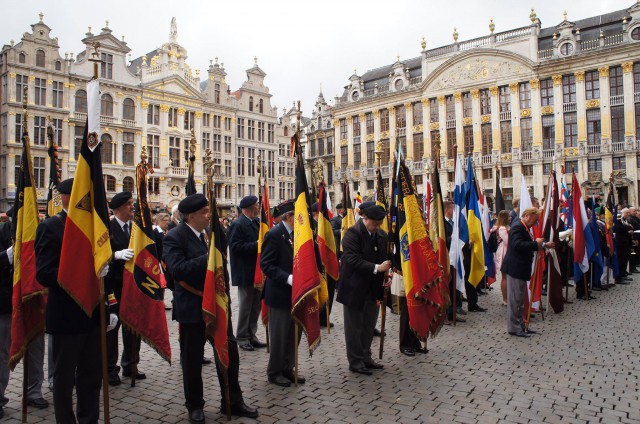 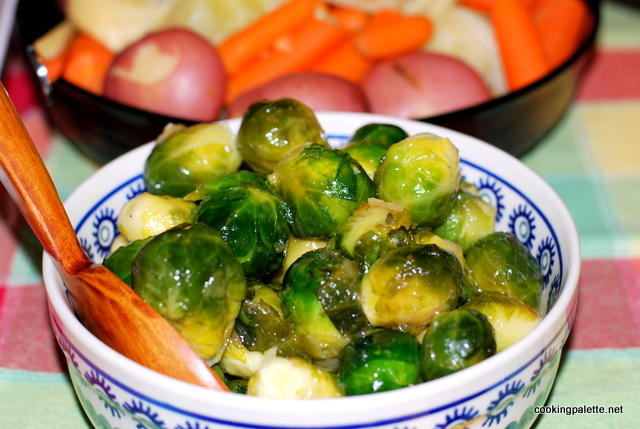 City
City:Brussels
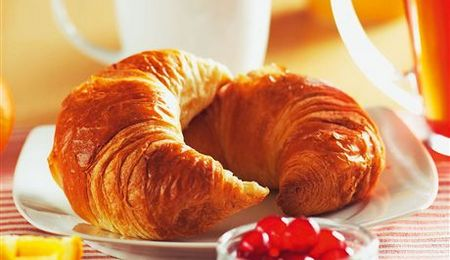 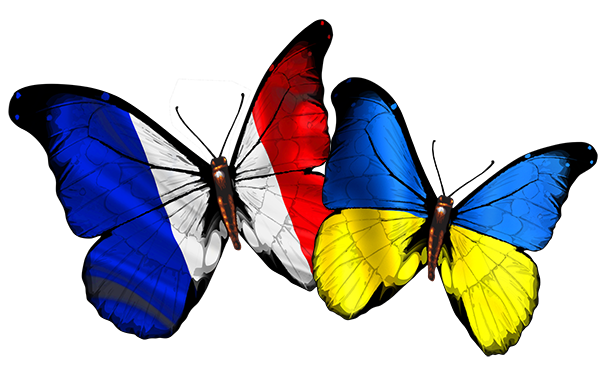 Dish
Dish:Croissant
Book character
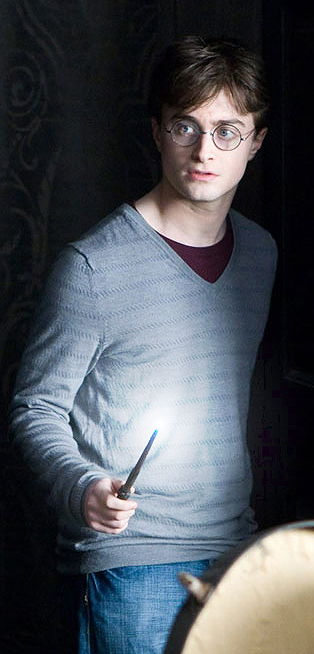 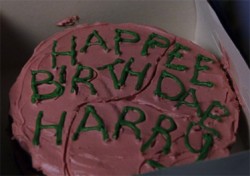 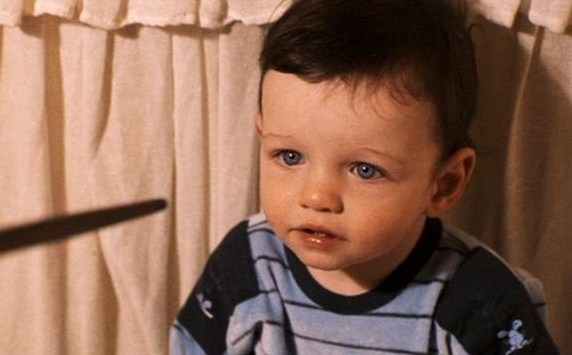 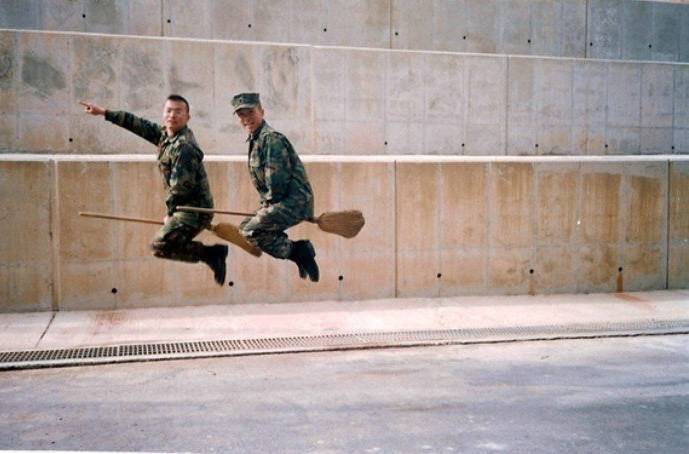 Book character:Harry Potter
River
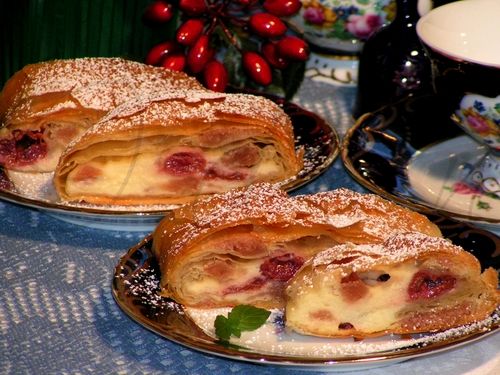 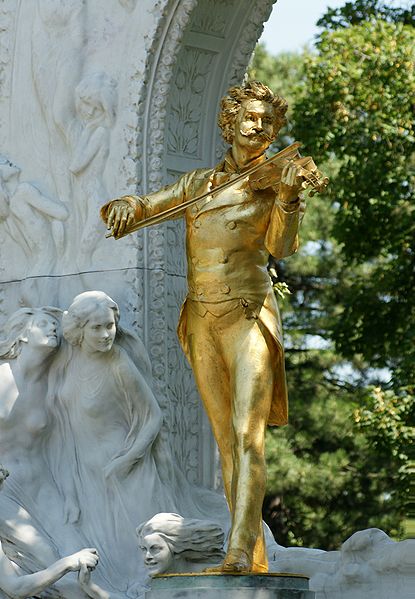 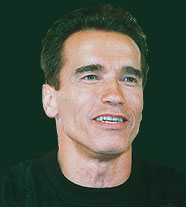 River:the Danube
Festival
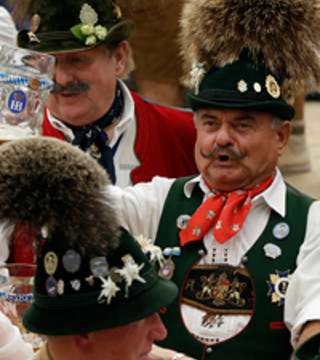 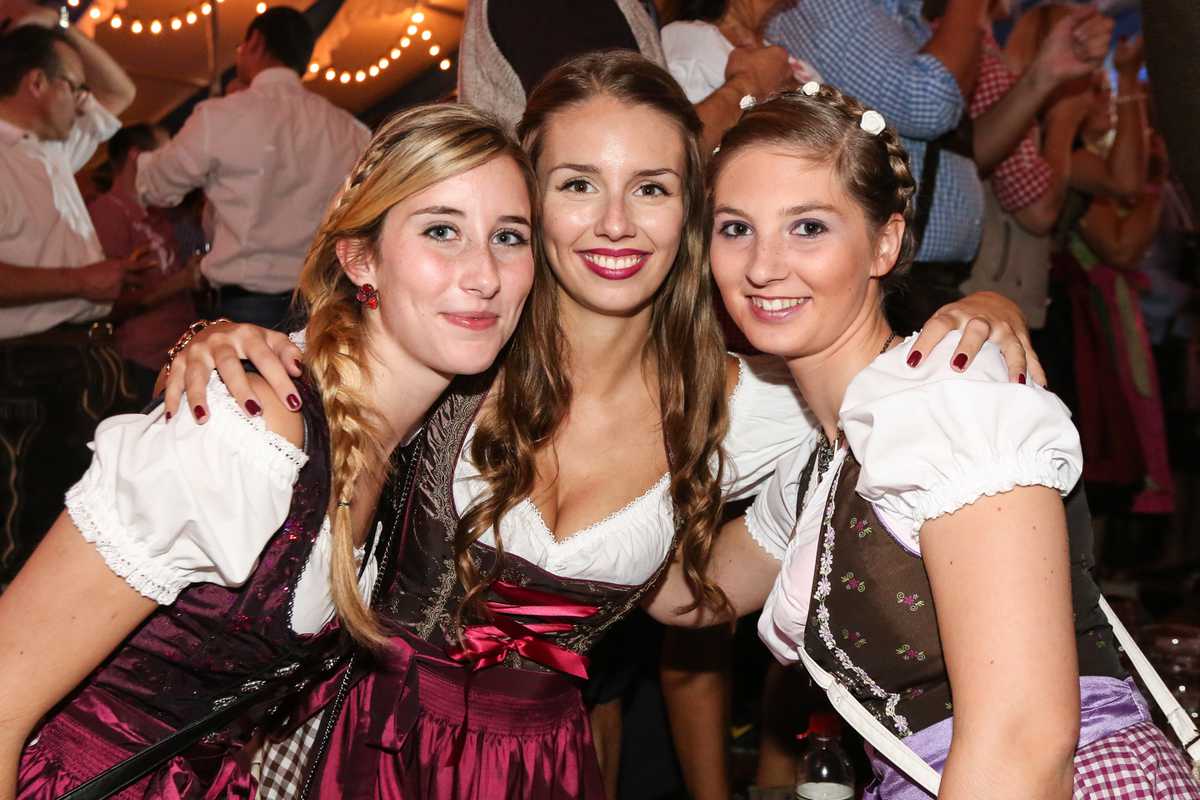 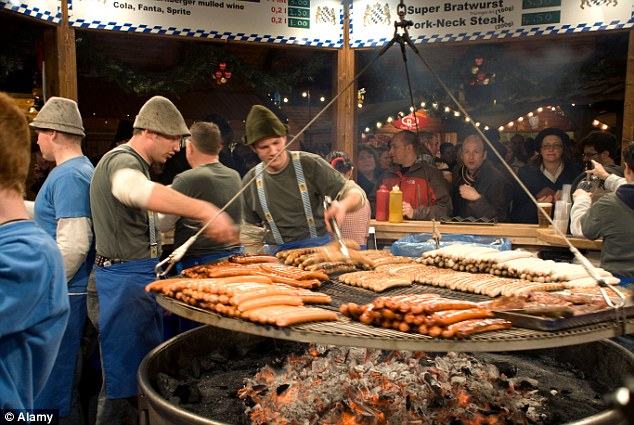 Festival:Oktoberfest
Writer
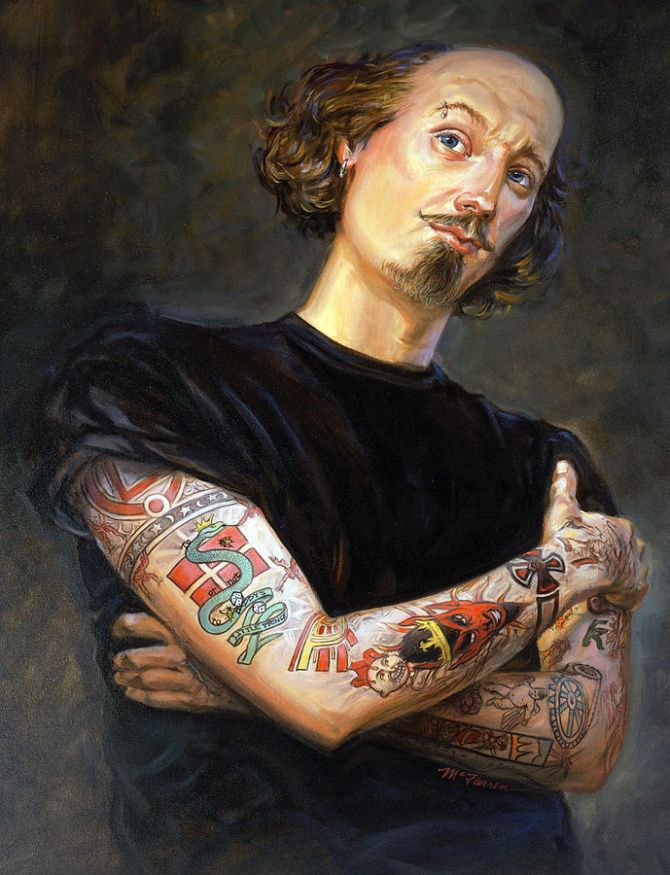 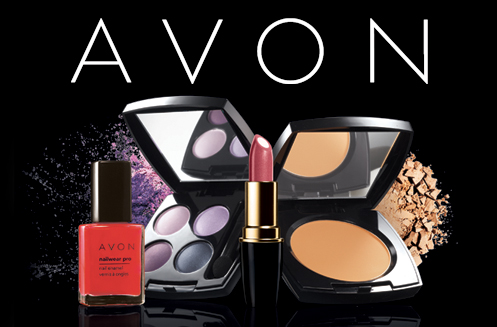 Writer:William Shakespeare
Building
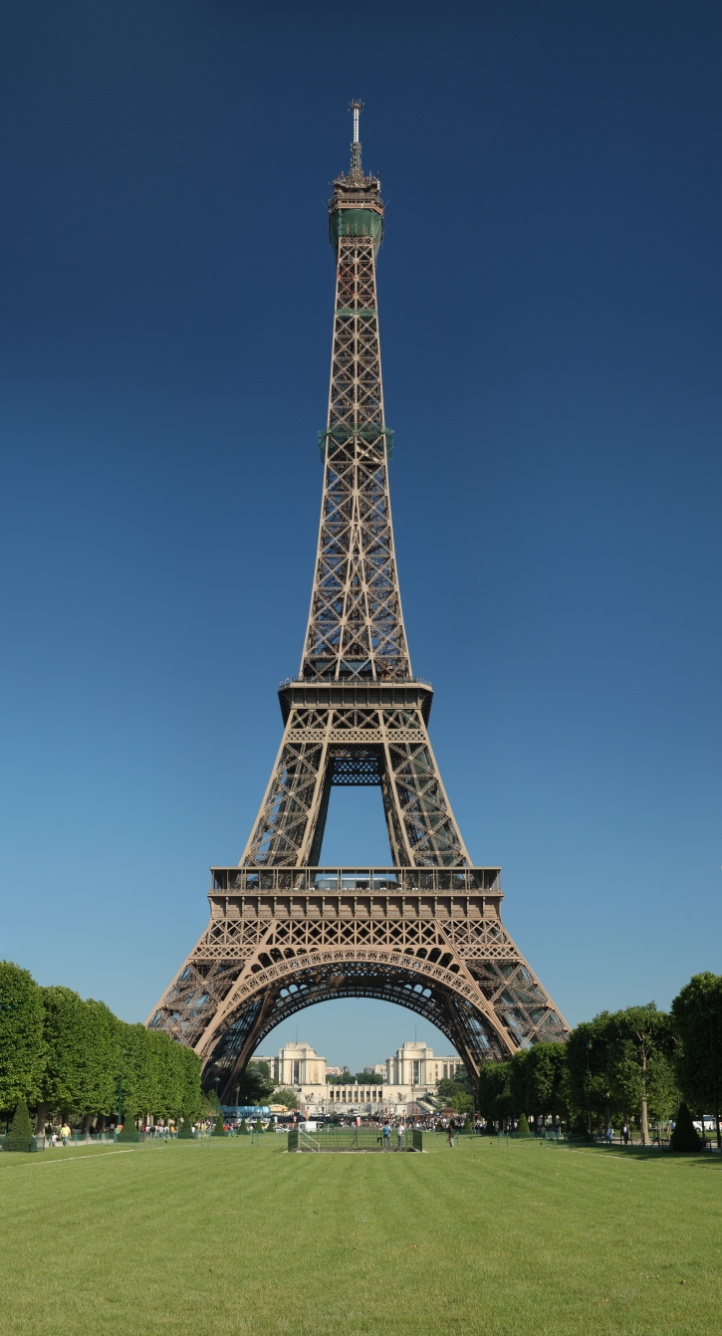 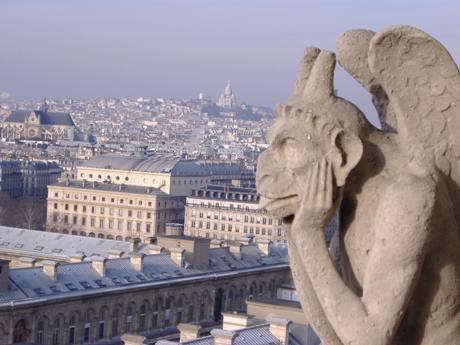 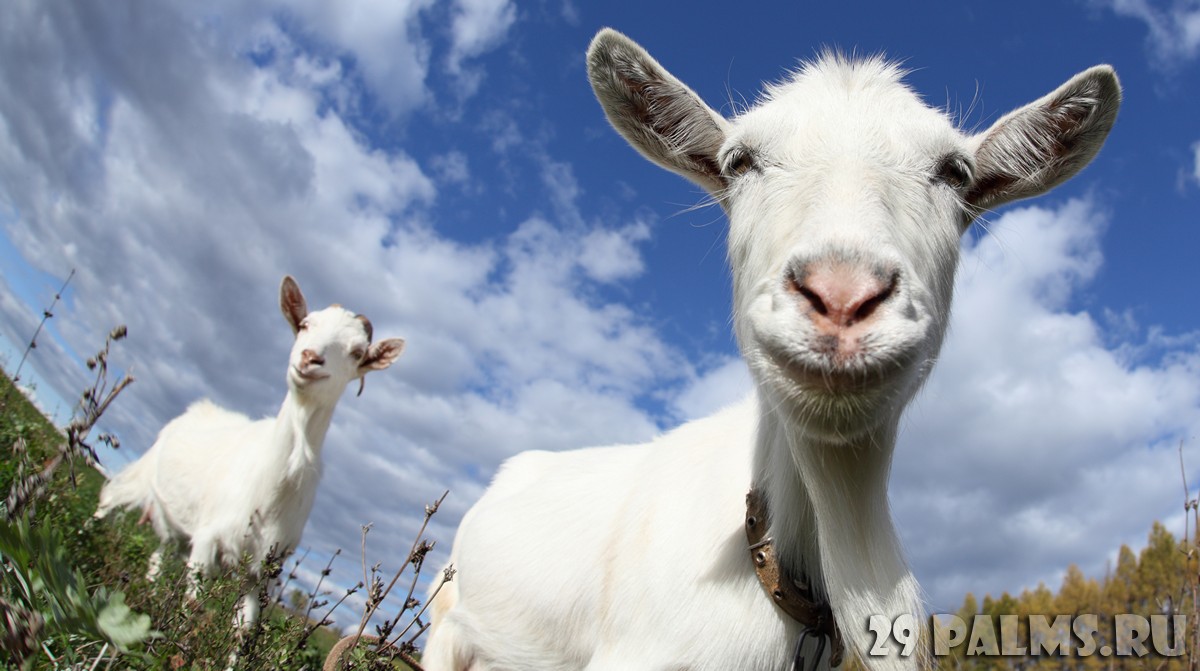 Building:Notre Dam de Paris
Holiday
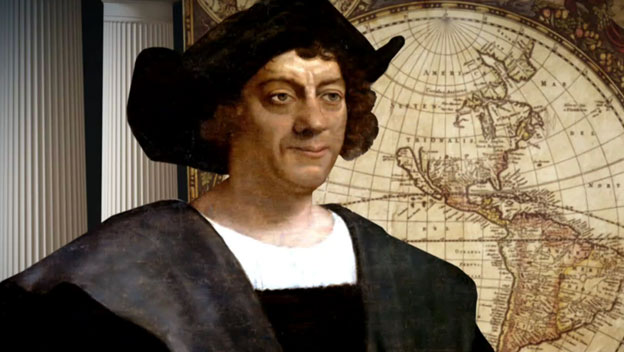 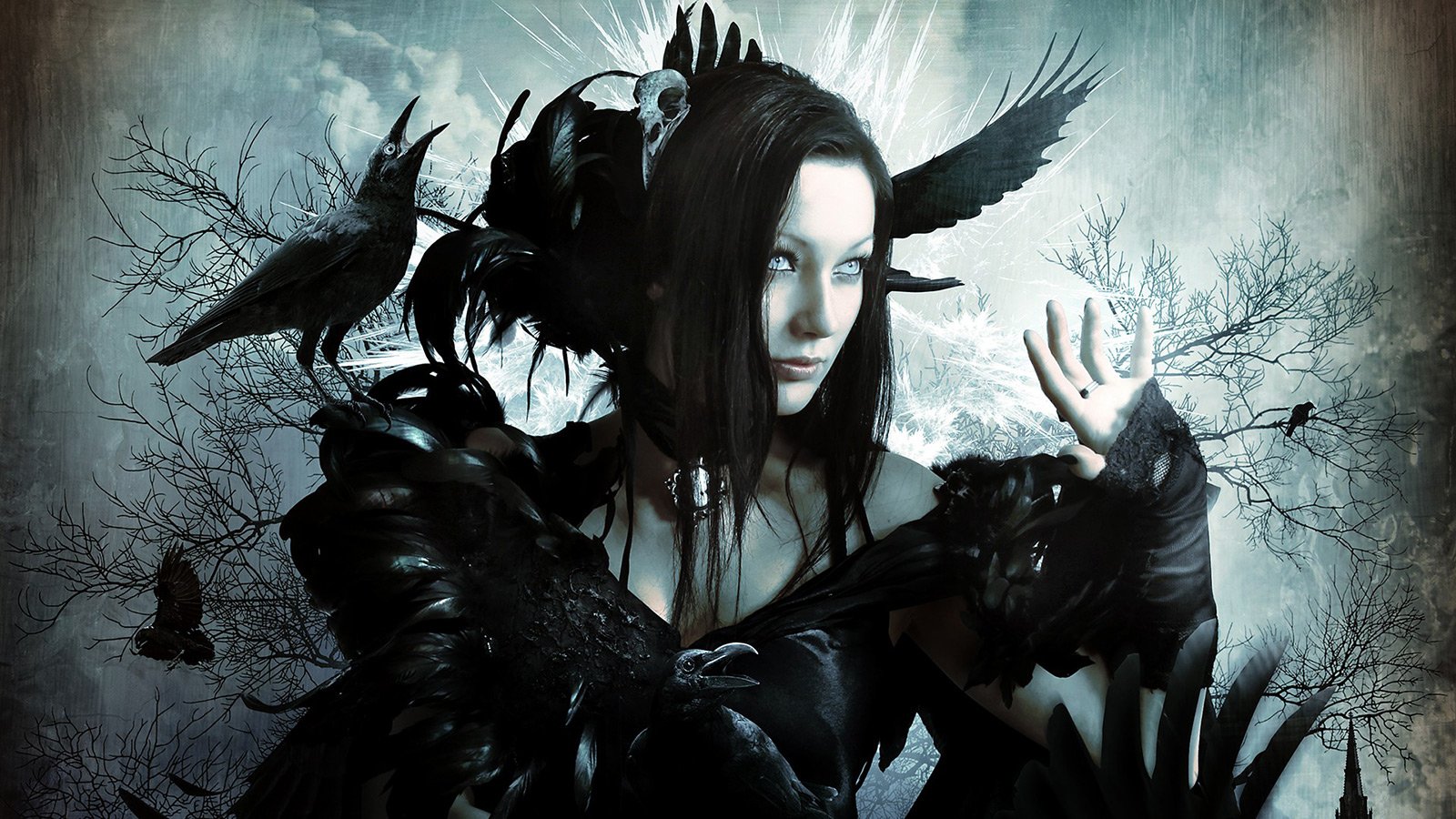 Holiday:Hallowing
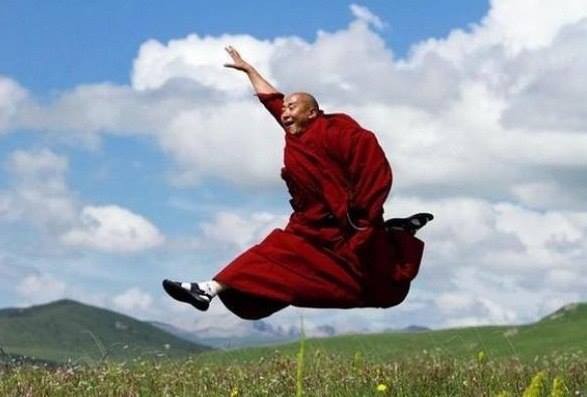 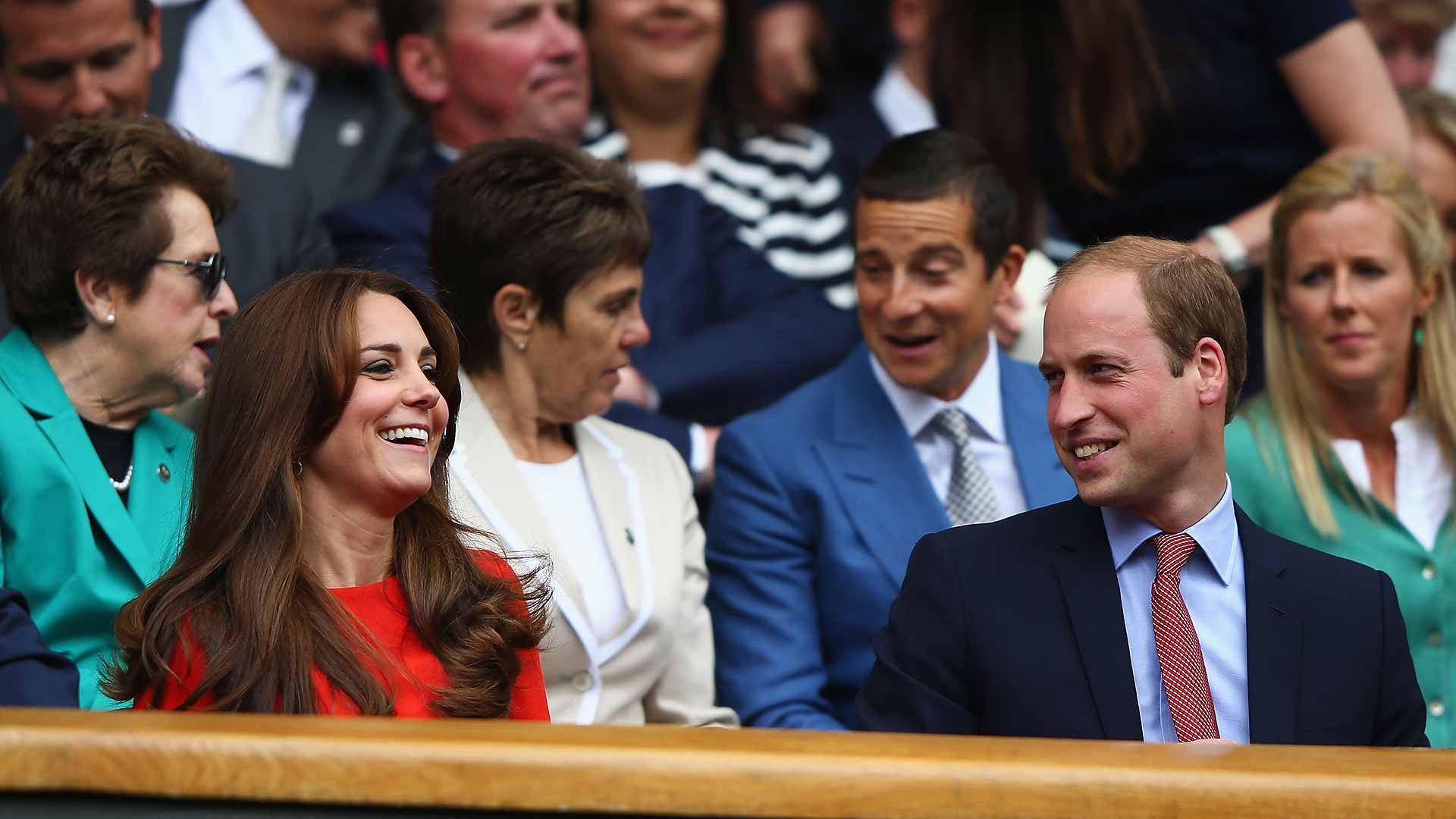 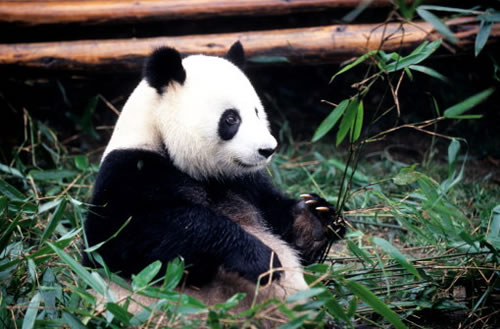 Drink
Drink:Tea
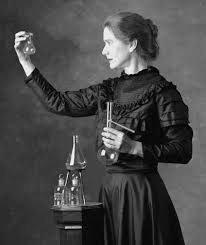 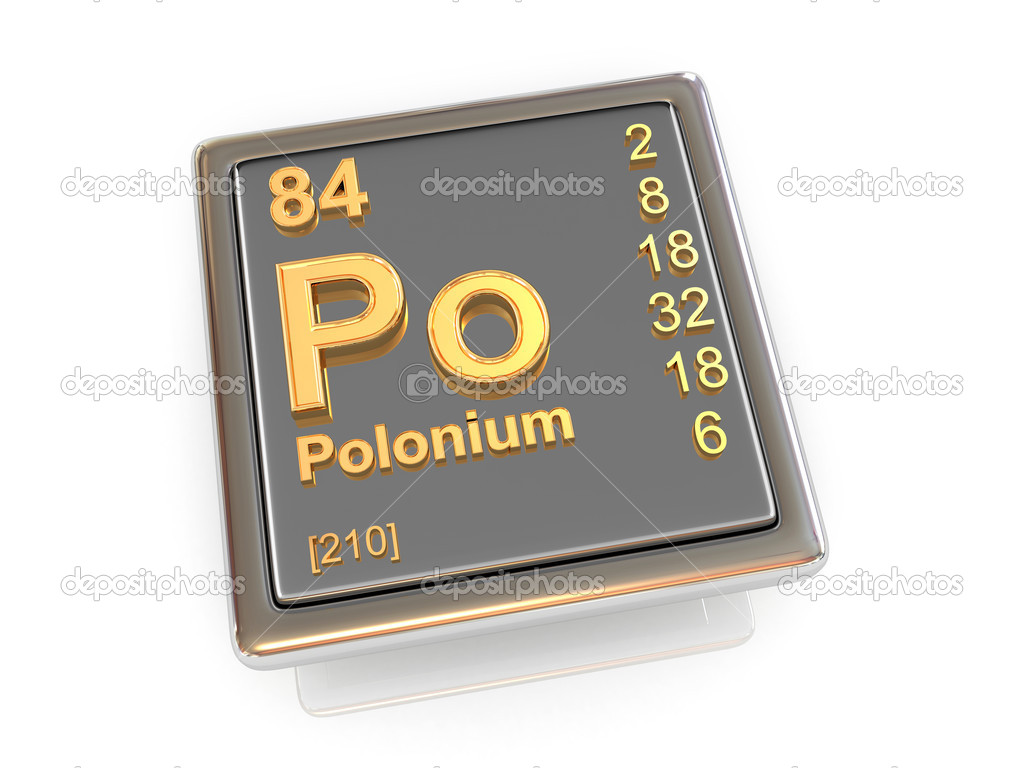 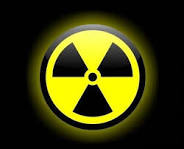 Chemical element
Chemical element:Polonium